Zwroty gwary  Południowej Wielkopolski
Cudze chwalicie swego nie znacie… czyli słów kilka a gwarze wielkopolskiej.
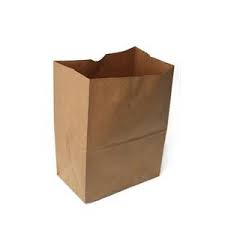 Tytka
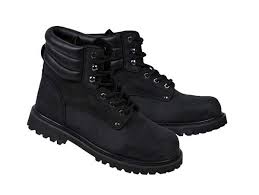 Trzewiki
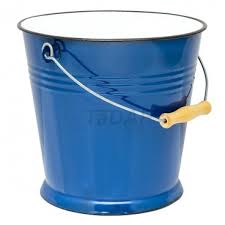 Węborek
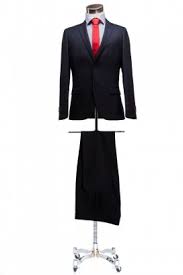 Ancug
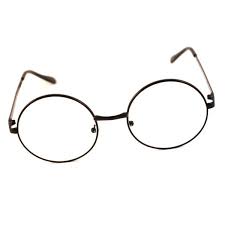 Bryle
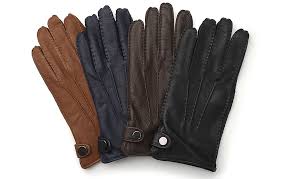 Glazejki
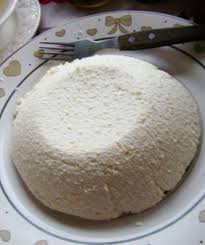 Gzik
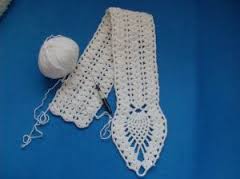 Heklować
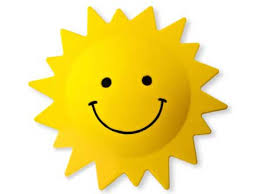 Klara
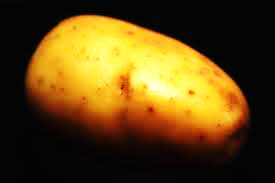 Pyra
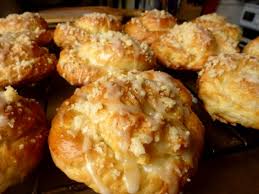 Szneka
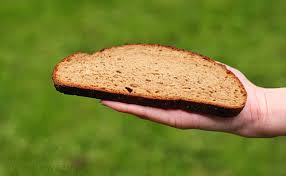 Sznytka
Powiedzenie
W antrejce na ryczce stały pyry w tytce. Przyszła niuda, spucła pyry a w wymborku umyła giry.